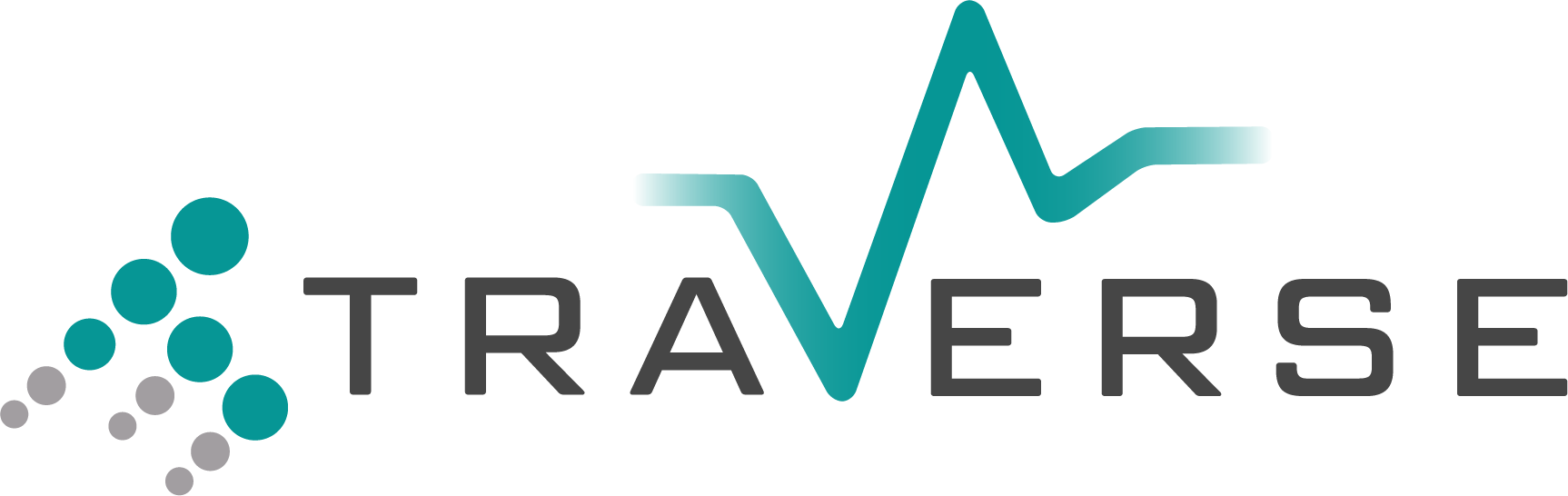 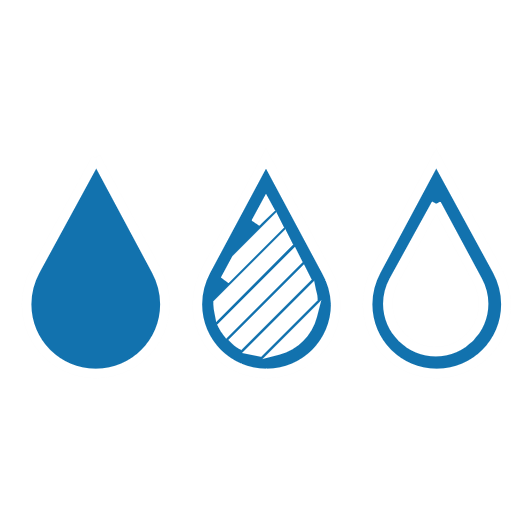 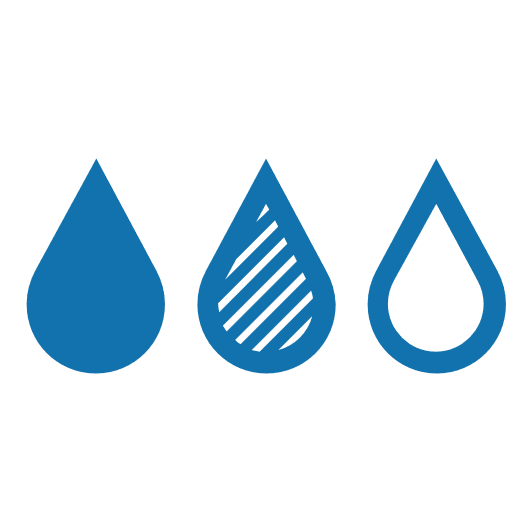 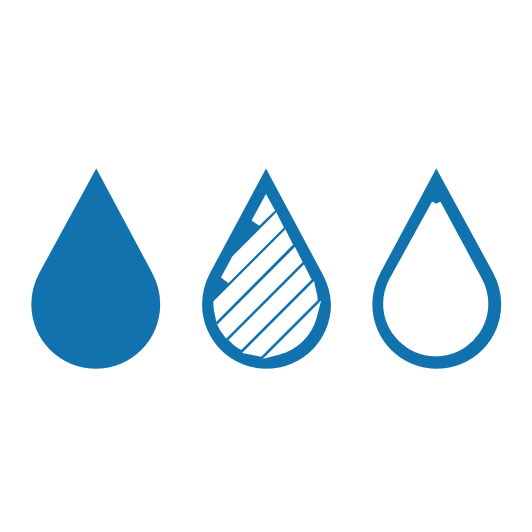 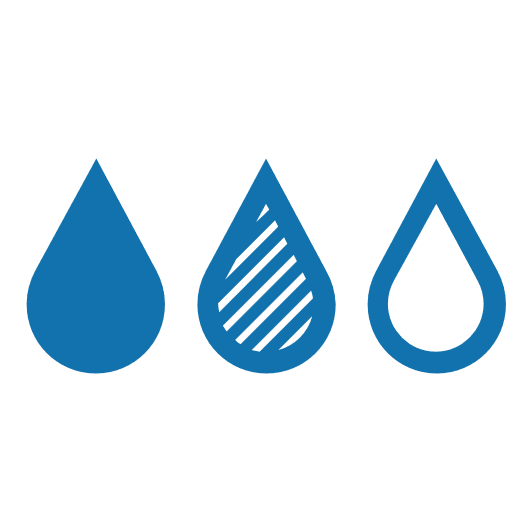 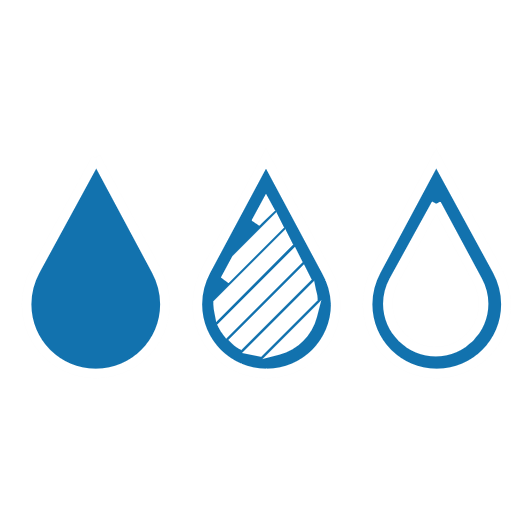 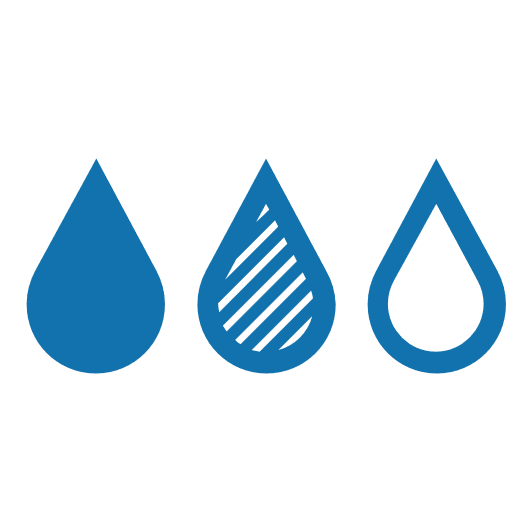 The TRAVERSE Anaemia Substudy
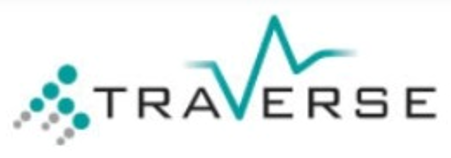 Background and gaps in knowledge
?
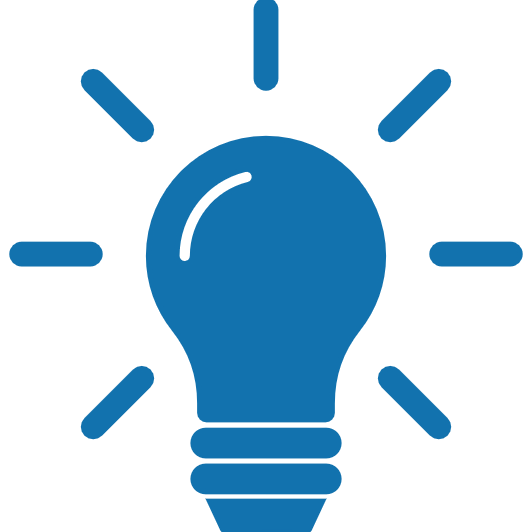 Background
Gaps in knowledge
Anaemia is:
Highly prevalent in older adults
Associated with fatigue, mobility limitation, poor HRQoL, falls, and increased mortality
T deficiency causes mild normocytic anaemia
Nearly 15% of older adults with T deficiency have anaemia
T increases haemoglobin levels by multiple mechanisms
No large, adequately powered trial has been conducted to evaluate the efficacy of TTh in correcting anaemia in middle-aged and older men with hypogonadism
It is unknown whether TTh can prevent the development of anaemia in middle-aged and older men with hypogonadism
HRQoL, health-related quality of life; T, testosterone; TTh, testosterone therapy.
Guo W et al. Aging Cell 2013;12:280–91; Roy CN et al. JAMA Intern Med 2017;177:480–90; Salive ME et al. J Am Geriatr Soc 1992;40:489–96.
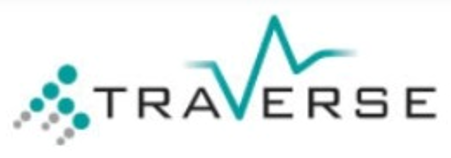 TRAVERSE Anaemia substudy: aims
Secondary included:
Primary
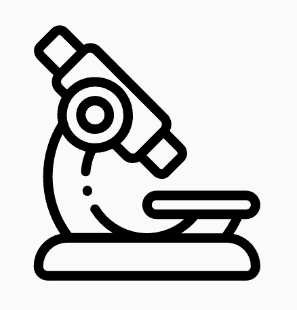 To evaluate the efficacy of TTh versus placebo in correcting anaemia in middle-aged and older men with hypogonadism among randomised TRAVERSE participants who had anaemia at baseline
To evaluate the effects of TTh versus placebo on the development of anaemia (incidence) in TRAVERSE participants without anaemia at baseline
To evaluate whether changes in haemoglobin levels are associated with changes in energy level
TRAVERSE Anaemia substudy
MACE, major adverse cardiovascular events; TTh, testosterone therapy; VTE, venous thromboembolism.
Pencina KM et al. JAMA Netw Open 2023;6:e2340030.
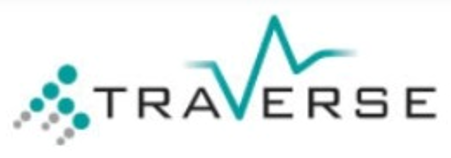 TRAVERSE Anaemia substudy
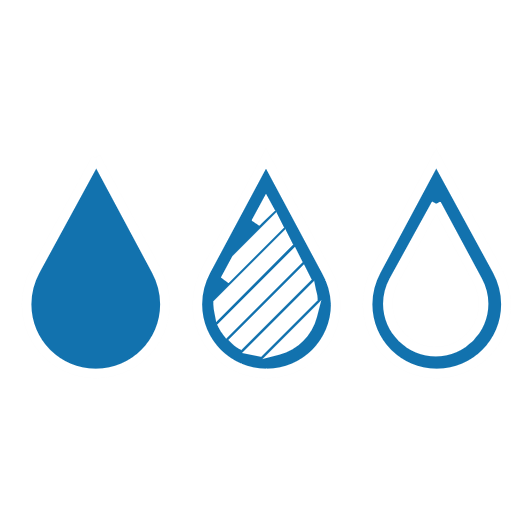 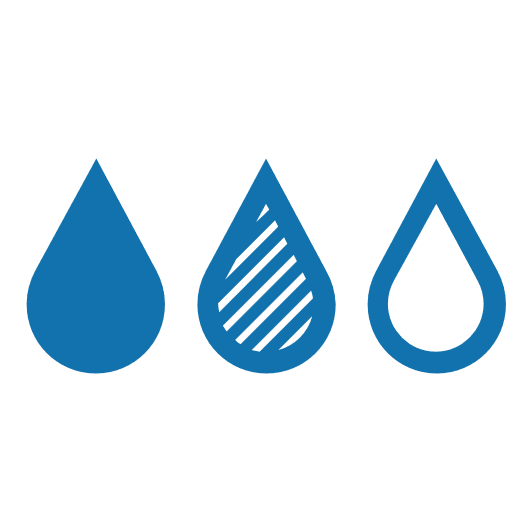 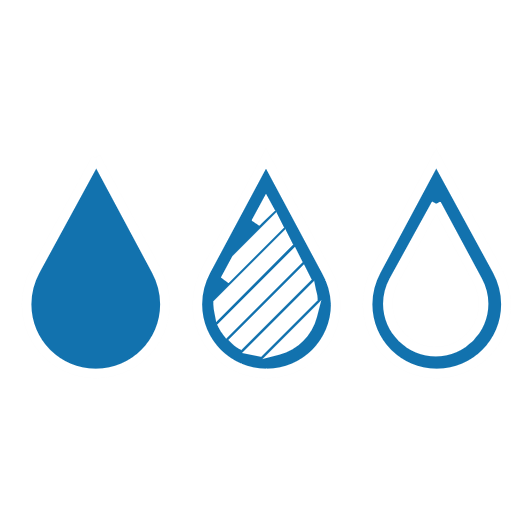 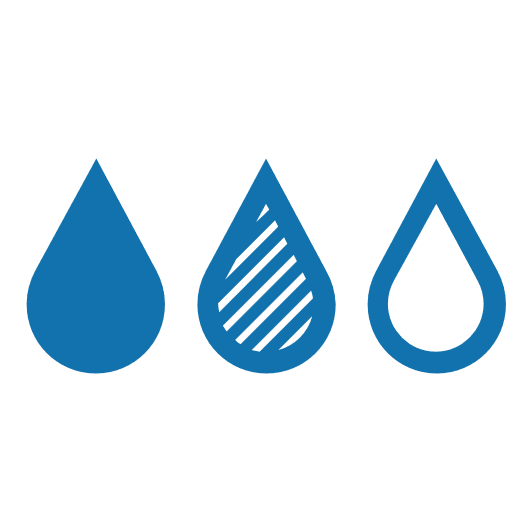 Eligibility criteria and analytical approach
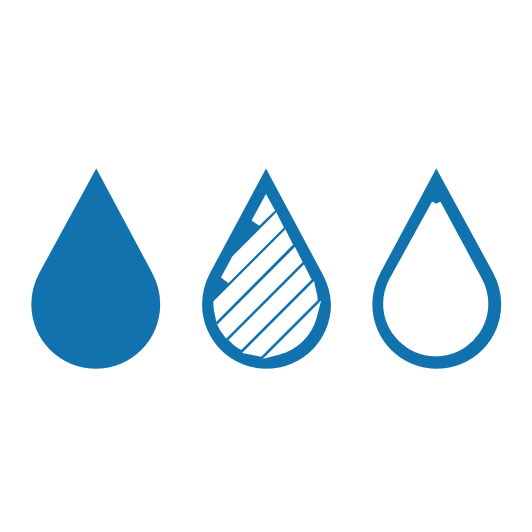 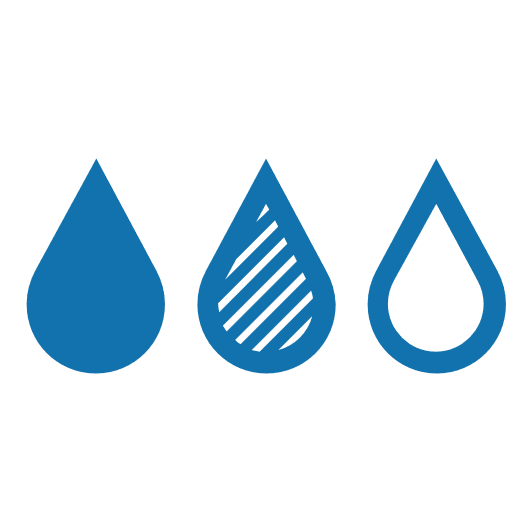 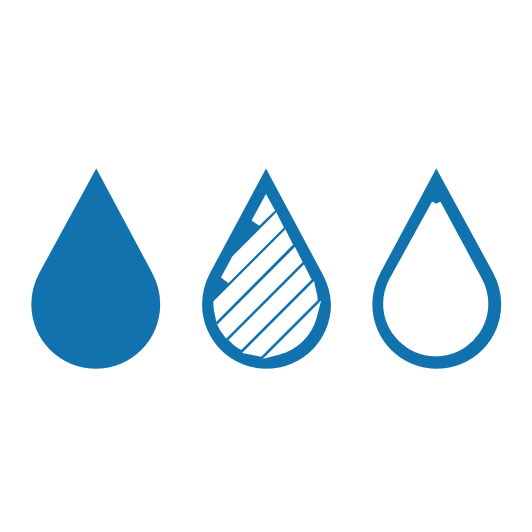 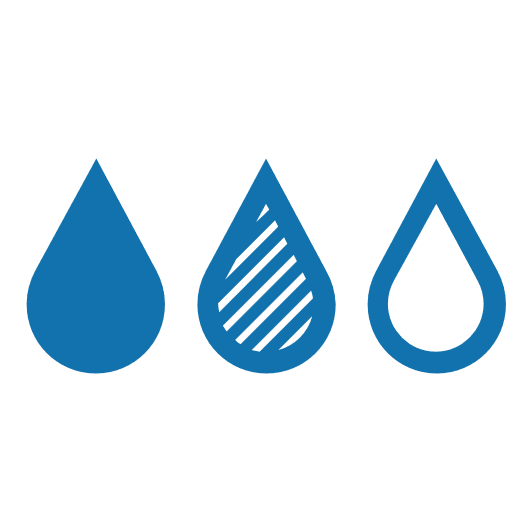 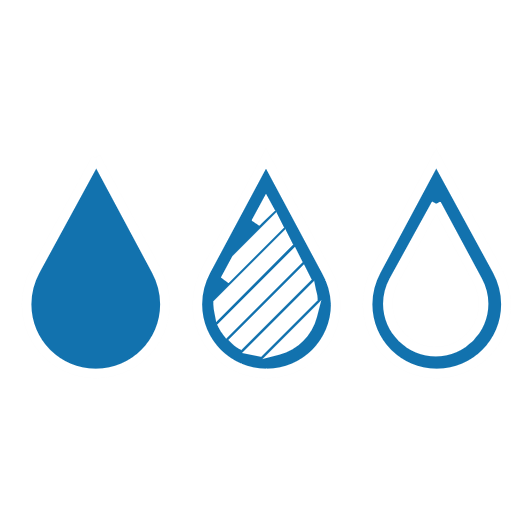 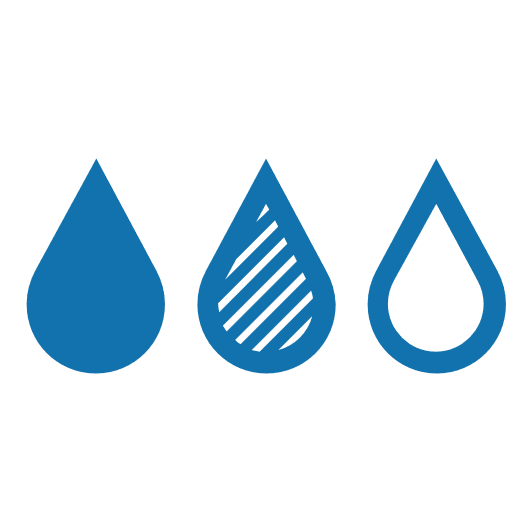 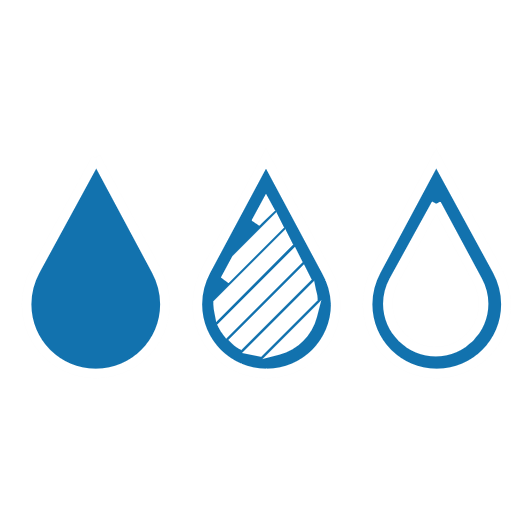 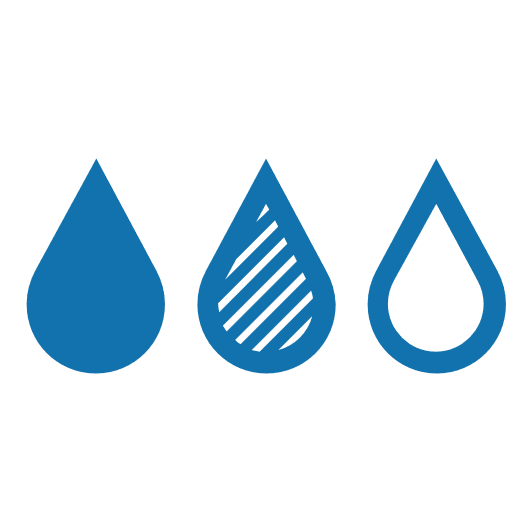 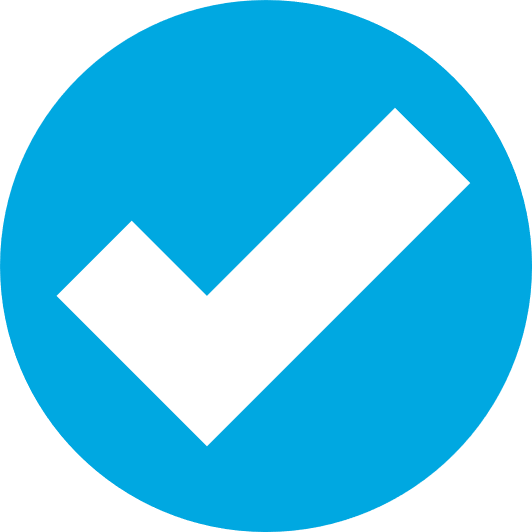 Analytic sample for anaemia correction
Included all randomised participants who had anaemia at baseline (haemoglobin level <12.7 g/dL, based on established criteria)
Excluded men with a known cause, haematologic malignancy, using ESAs, or missing haemoglobin level measurement
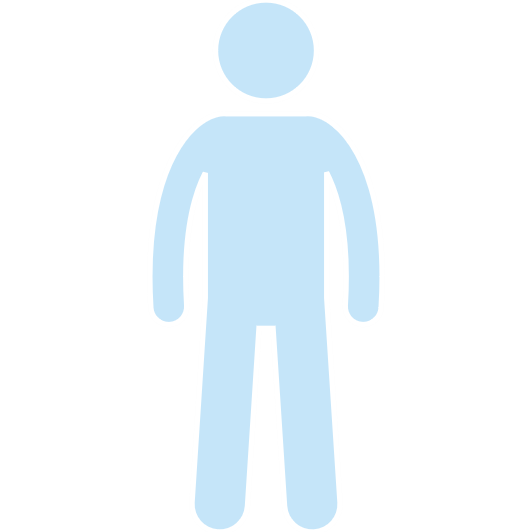 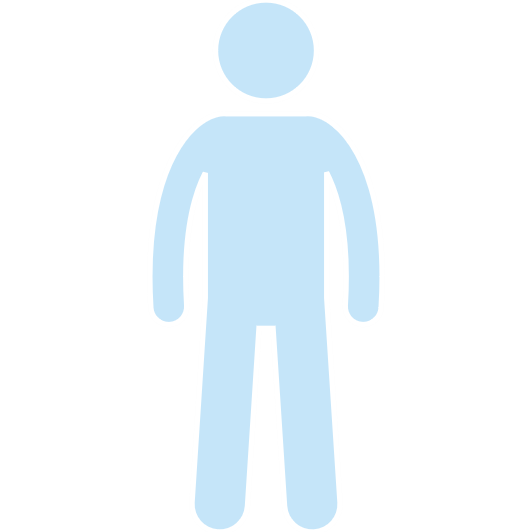 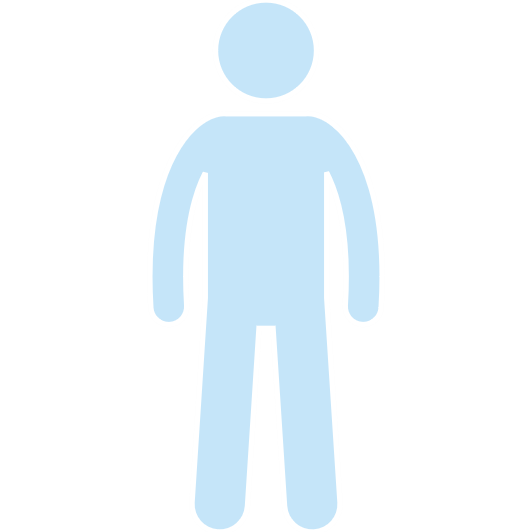 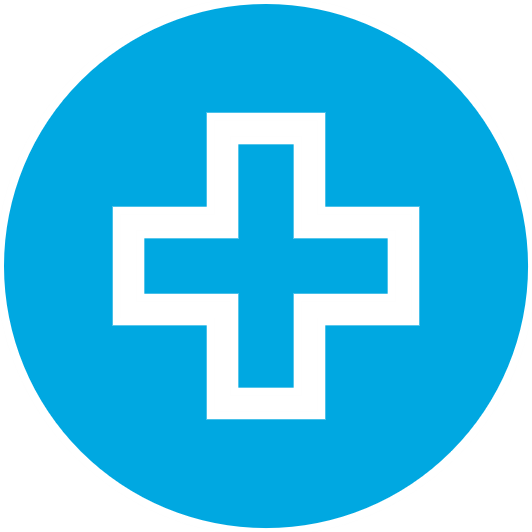 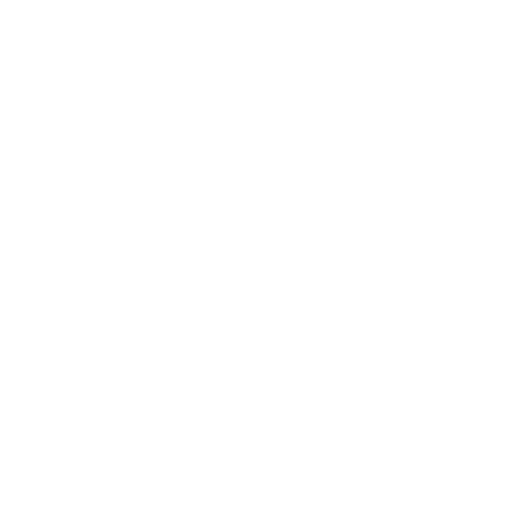 Analytic sample for incident anaemia
Included all randomised participants who did not have anaemia at baseline (haemoglobin level >12.7 g/dL)
ESA, erythropoiesis-stimulating agent.
Pencina KM et al. JAMA Netw Open 2023;6:e2340030.
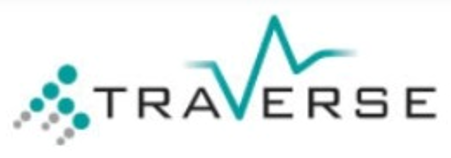 TRAVERSE Anaemia substudy: results
Baseline characteristics and anaemia parameters
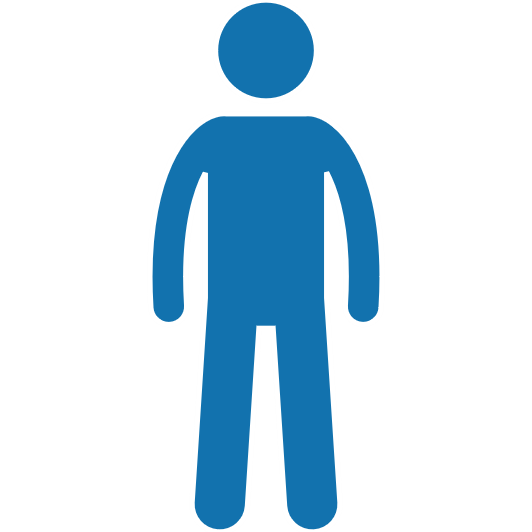 An=2174, Bn=363, Cn=388, Dn=2059, En=2007. CVD, cardiovascular disease; HIS-Q, Hypogonadism Impact of Symptoms Questionnaire; SD, standard deviation.Pencina KM et al. JAMA Netw Open 2023;6:e2340030.
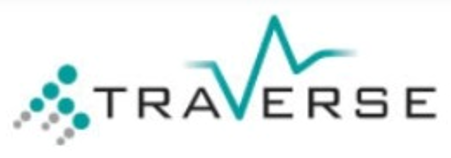 TRAVERSE Anaemia substudy: results
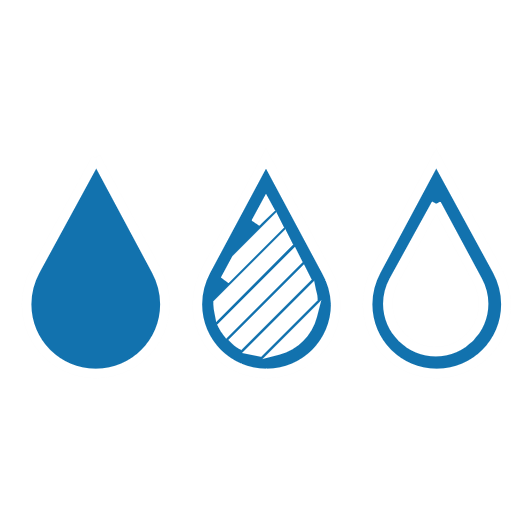 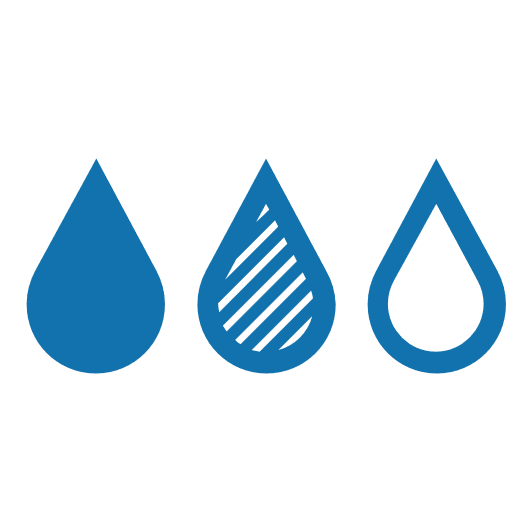 Correction of anaemia in men with anaemia at baseline
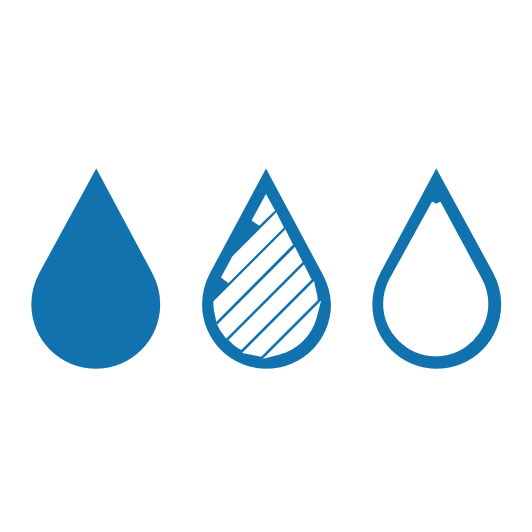 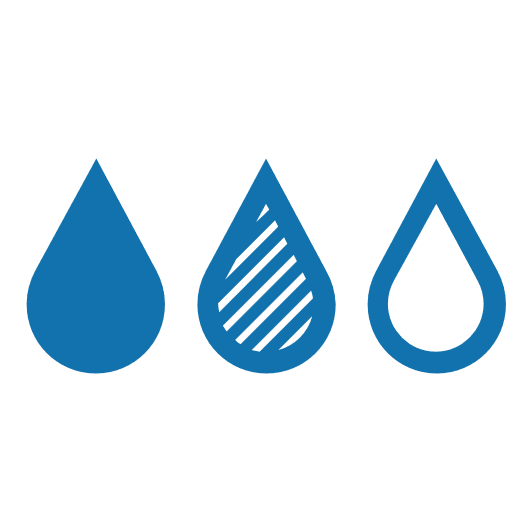 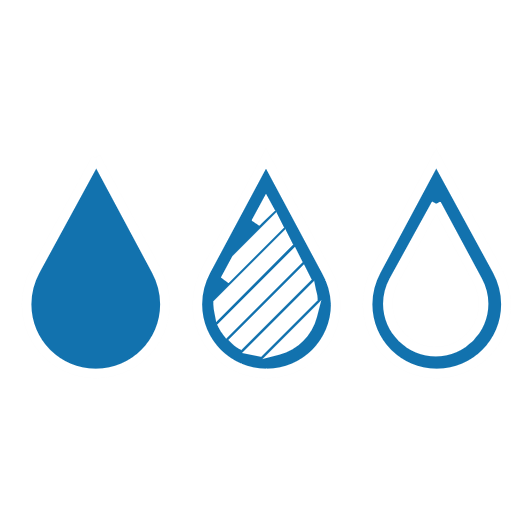 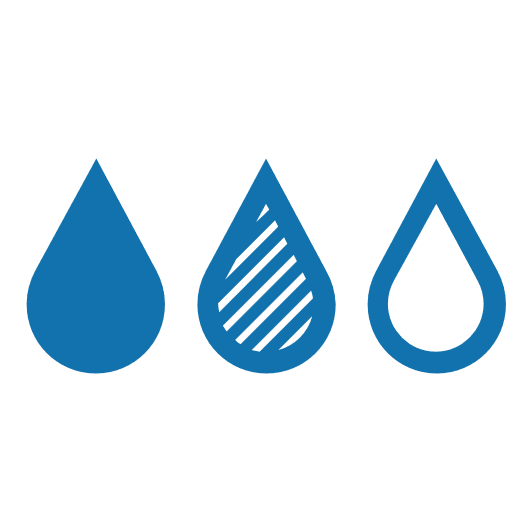 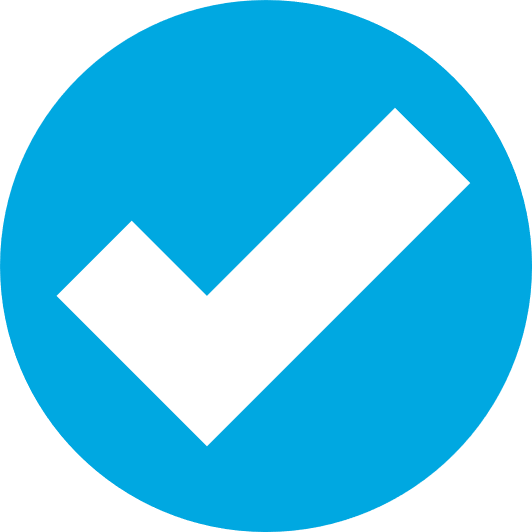 RR (95% CI)	Testosterone	Placebo
		n=390, n/N (%)	n=425, n/N (%)
1.50	(1.22–1.84)	143/349	(41)	103/375	(27)
Month 6
1.32	(1.10–1.59)	152/338	(45)	122/360	(34)
Month 12
1.37	(1.11–1.70)	124/290	(43)	95/307	(31)
Month 24
1.24	(1.01–1.55)	94/216	(44)	76/229	(33)
Month 36
1.08	(0.81–1.43)	41/92	(45)	38/97	(39)
Month 48
1
Omnibus test p=0.002
Lower with testosterone
Higher with testosterone
0.8
0.9
2
Relative risk (95% CI)
CI, confidence interval; RR, relative risk.
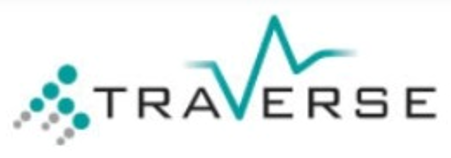 TRAVERSE Anaemia substudy: results
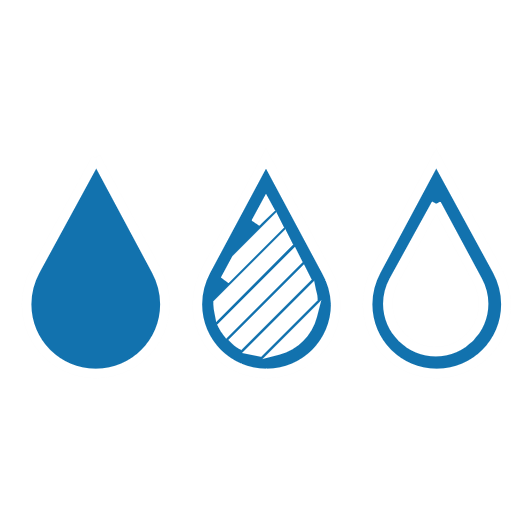 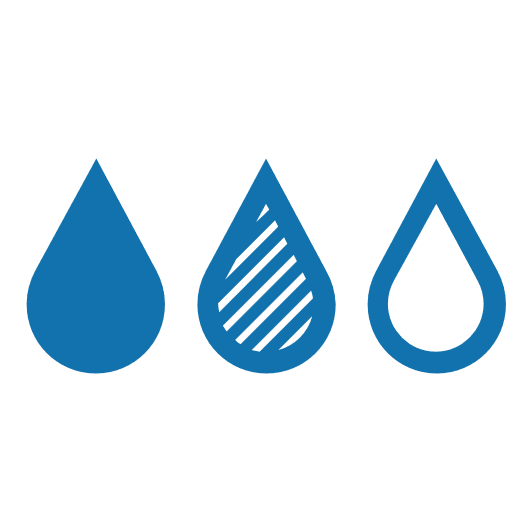 Achievement of Hb increase >1 g/dL in men with anaemia
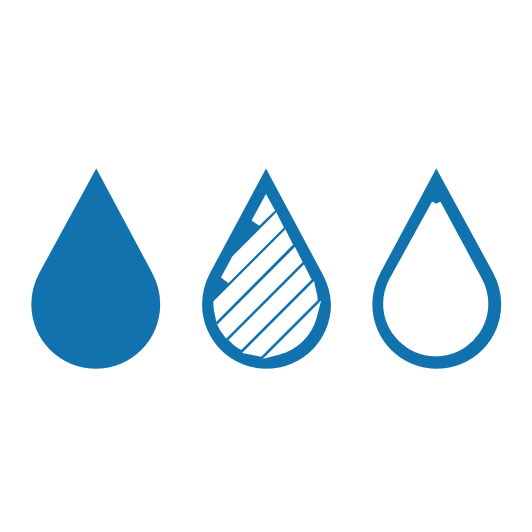 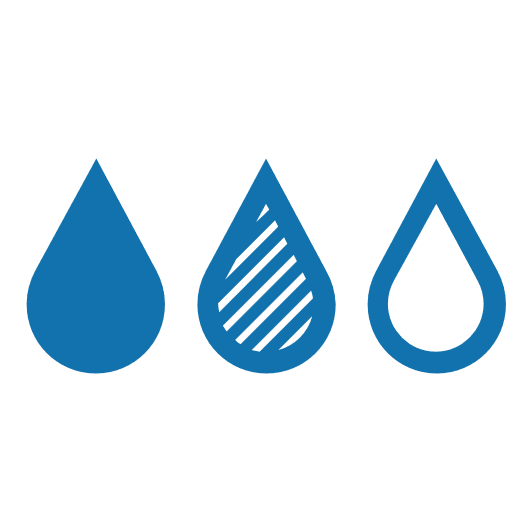 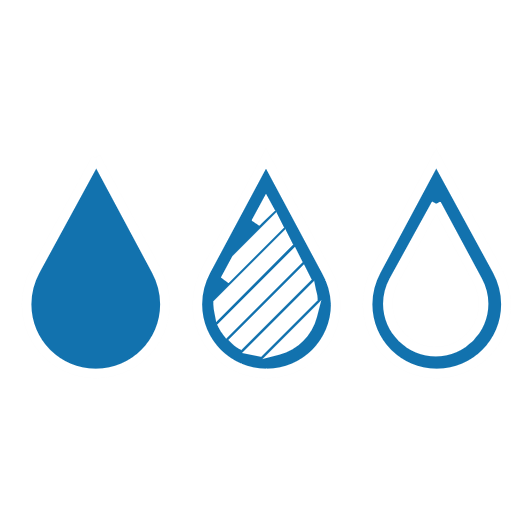 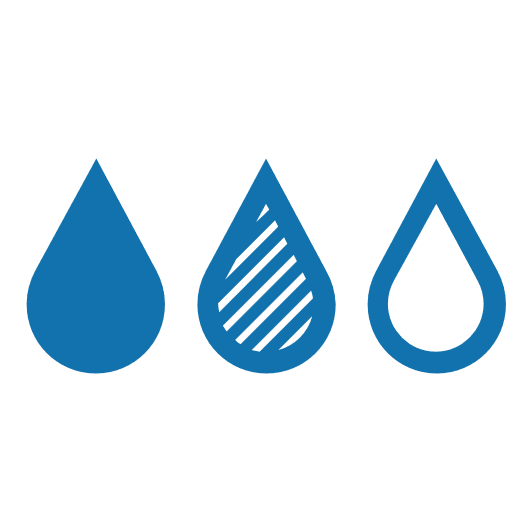 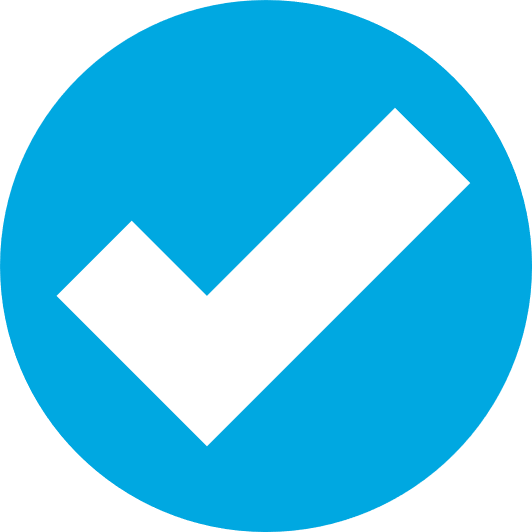 RR (95% CI)	Testosterone	Placebo
		n=390, n/N (%)	n=425, n/N (%)
1.98	(1.51–2.60)	114/349	(33)	62/375	(17)
Month 6
1.54	(1.20–1.98)	110/338	(33)	77/360	(21)
Month 12
1.37	(1.05–1.80)	90/290	(31)	68/307	(22)
Month 24
1.20	(0.91–1.60)	69/216	(32)	51/229	(22)
Month 36
0.96	(0.68–1.37)	31/92	(34)	29/97	(30)
Month 48
1
Omnibus test p<0.001
Lower with testosterone
Higher with testosterone
0.6
0.9
0.8
0.7
3
2
Relative risk (95% CI)
CI, confidence interval; Hb, haemoglobin level; RR, relative risk; Pencina KM et al. JAMA Netw Open 2023;6:e2340030.
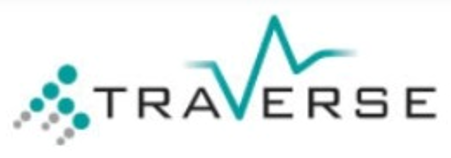 TRAVERSE Anaemia substudy: results
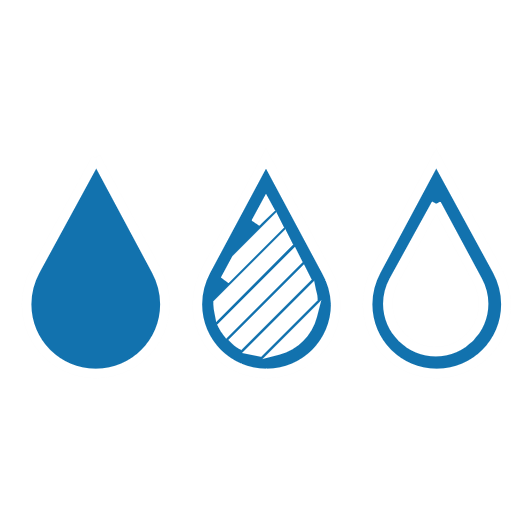 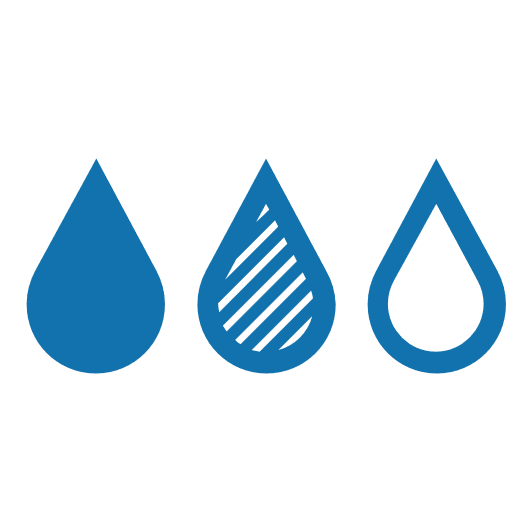 Incidence of anaemia in men not anaemic at baseline
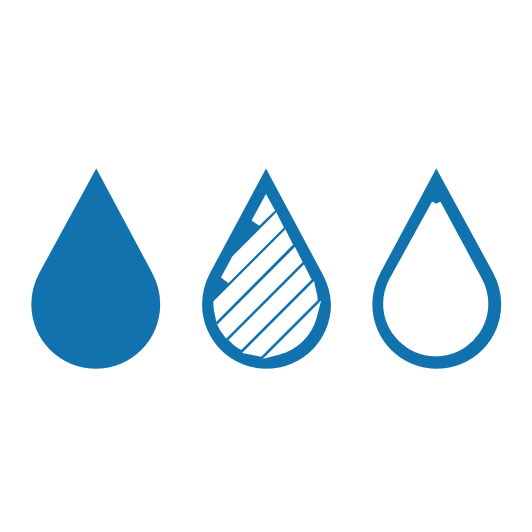 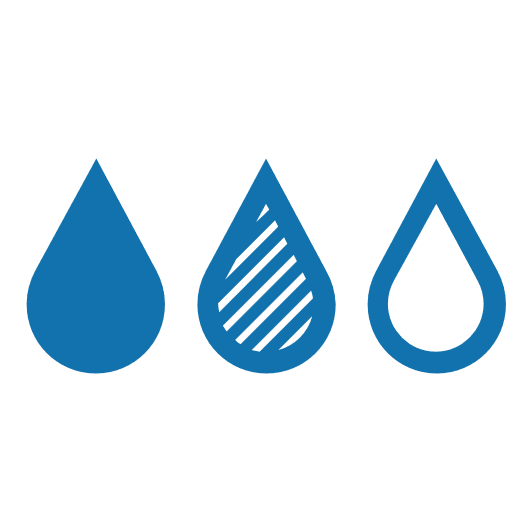 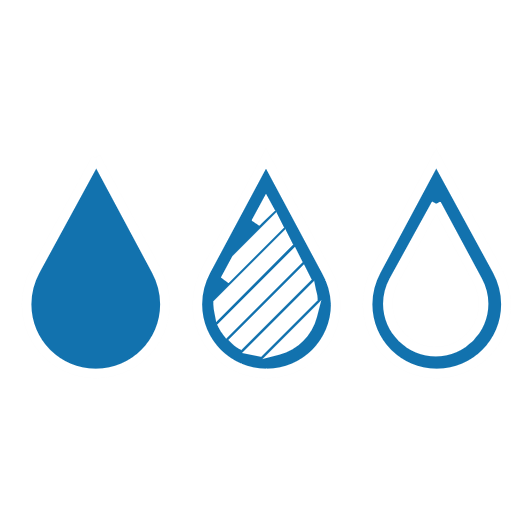 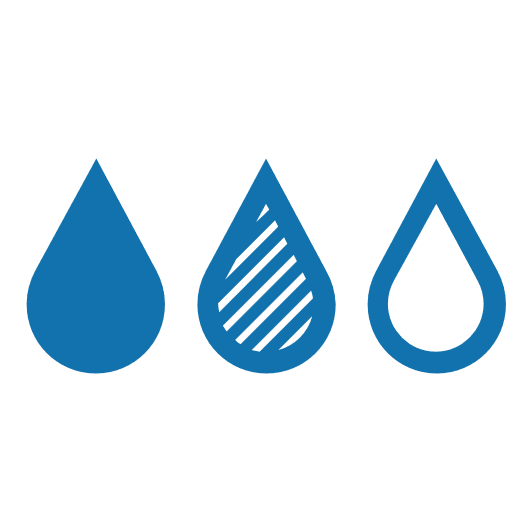 RR (95% CI)	Testosterone	Placebo
		n=390, n/N (%)	n=425, n/N (%)
0.69	(0.57–0.85)	143/1997	(7)	203/1958	(10)
Month 6
0.78	(0.63–0.97)	137/1934	(7)	171/1894	(9)
Month 12
0.83	(0.69–0.99)	174/1746	(10)	207/1677	(12)
Month 24
0.85	(0.70–1.04)	135/1347	(10)	167/1300	(13)
Month 36
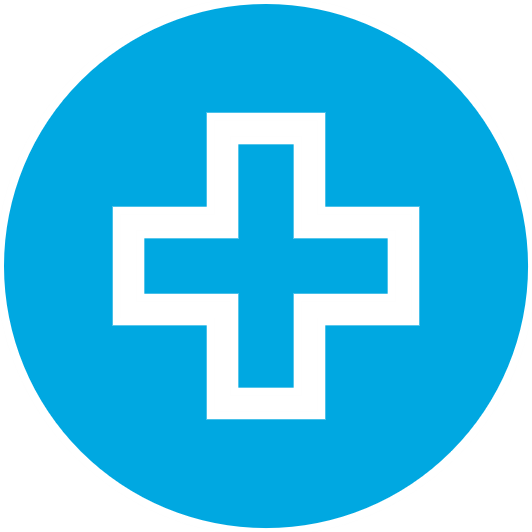 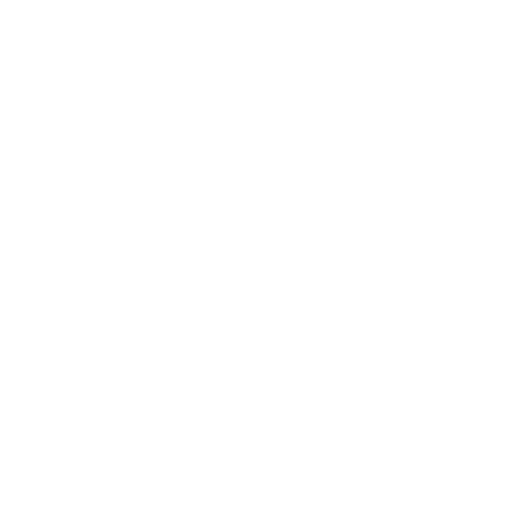 0.86	(0.65–1.13)	51/570	(9)	51/499	(10)
Month 48
1
Omnibus test p=0.019
Lower with testosterone
Higher with testosterone
0.5
0.6
0.9
0.8
0.7
2
Relative risk (95% CI)
CI, confidence interval; RR, relative risk; Pencina KM et al. JAMA Netw Open 2023;6:e2340030.
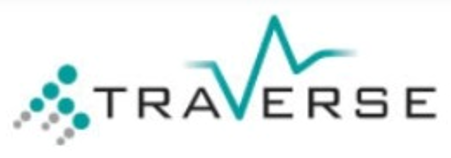 TRAVERSE Anaemia substudy: results
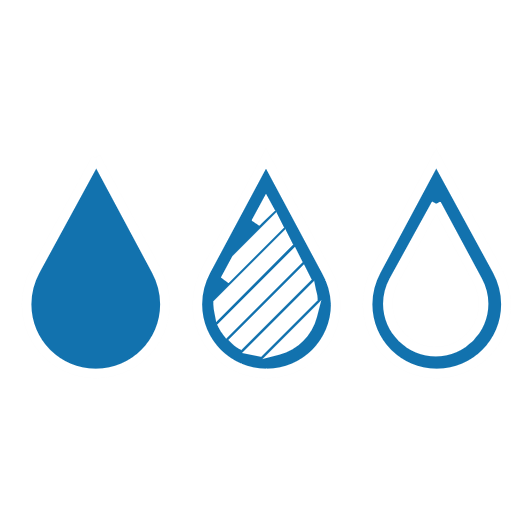 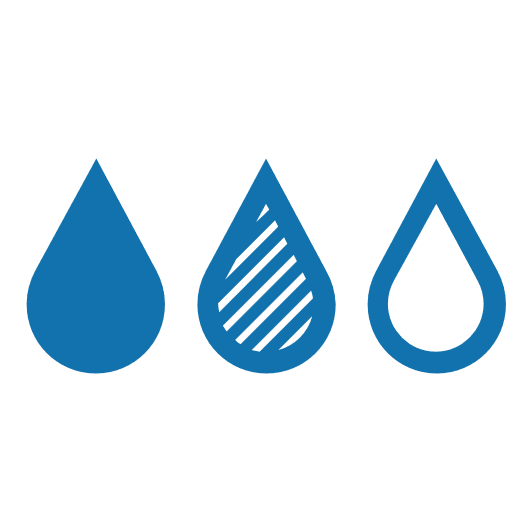 Prespecified analyses: effect on correction of anaemia
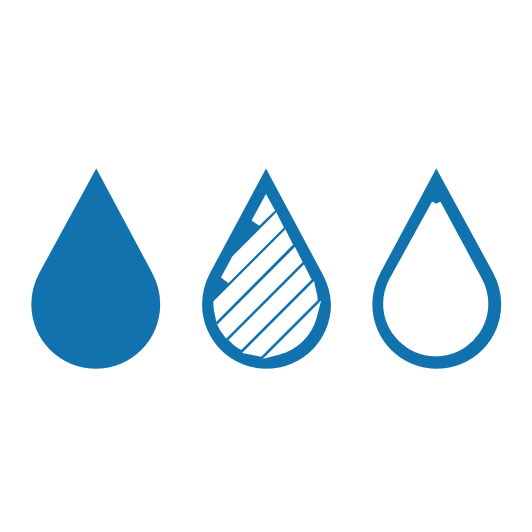 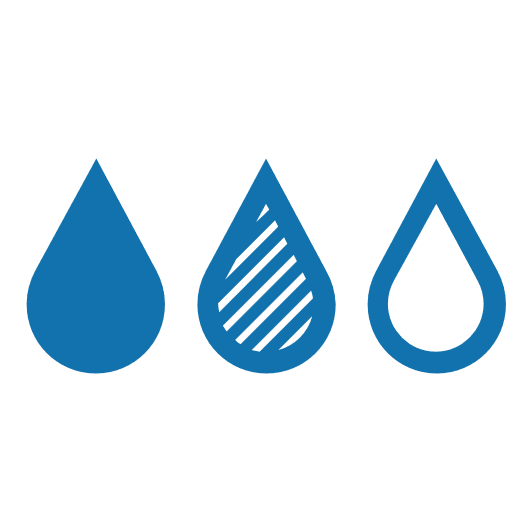 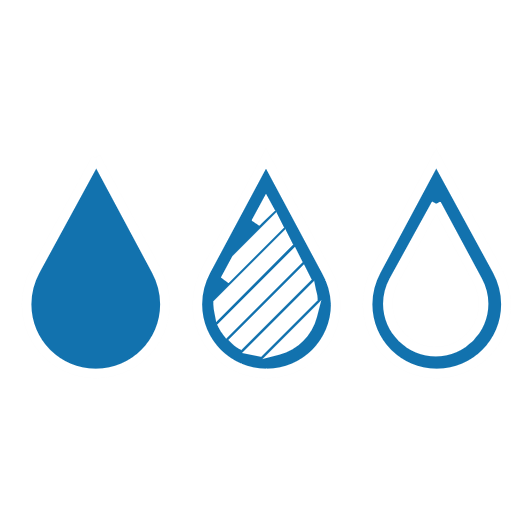 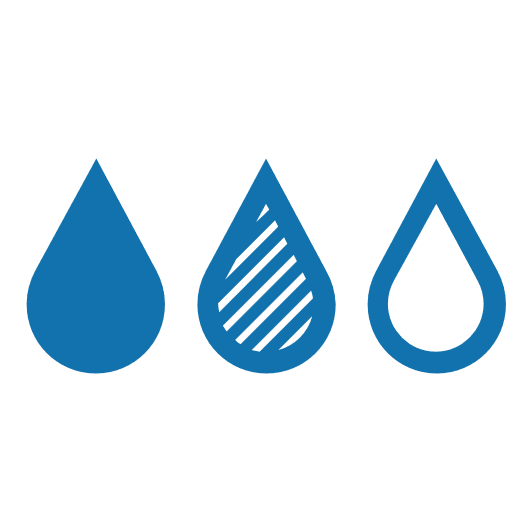 The observed significant effect on correction of anaemia with testosterone versus placebo was irrespective of the following:
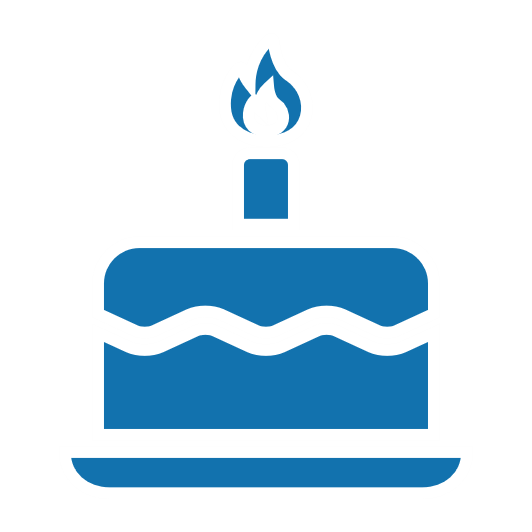 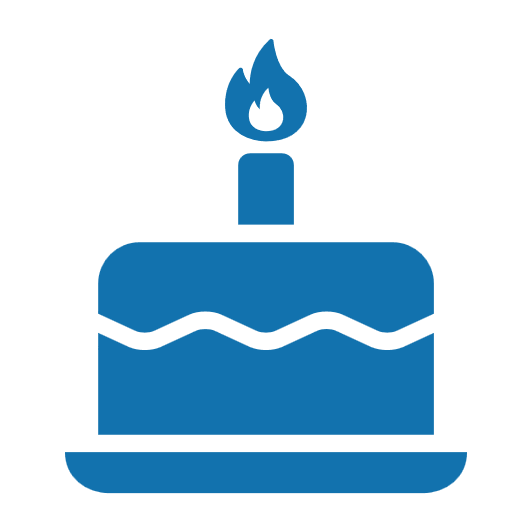 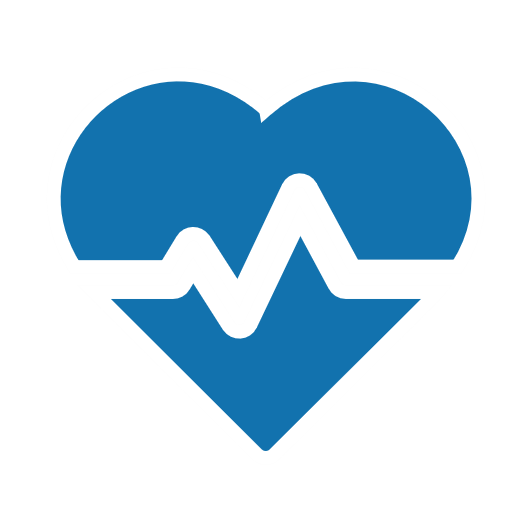 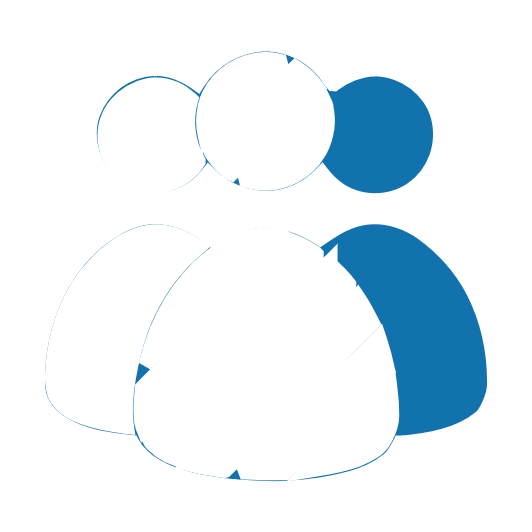 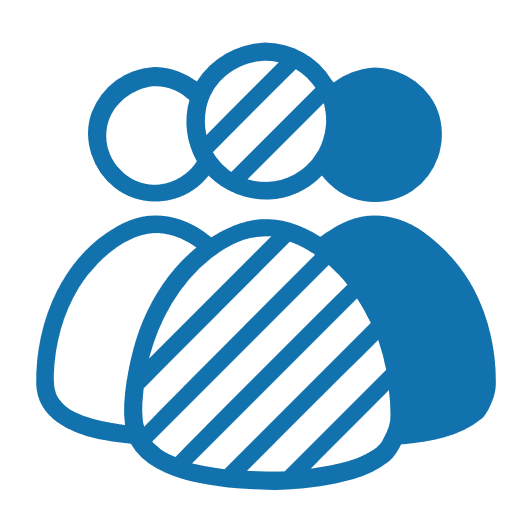 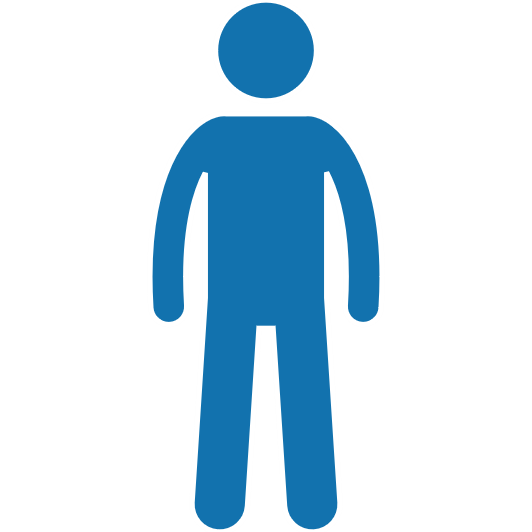 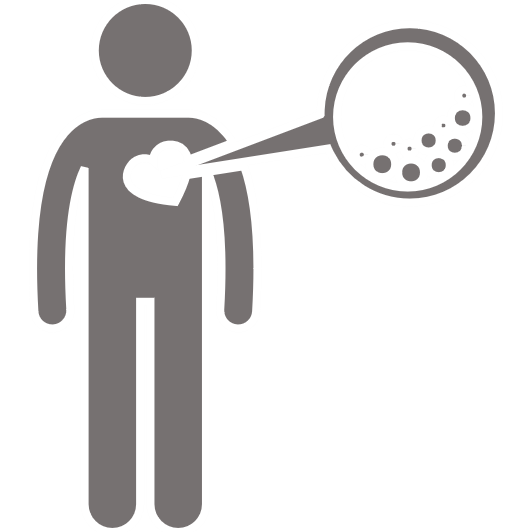 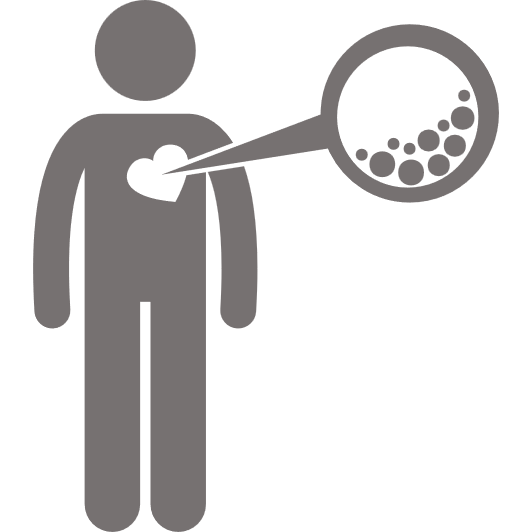 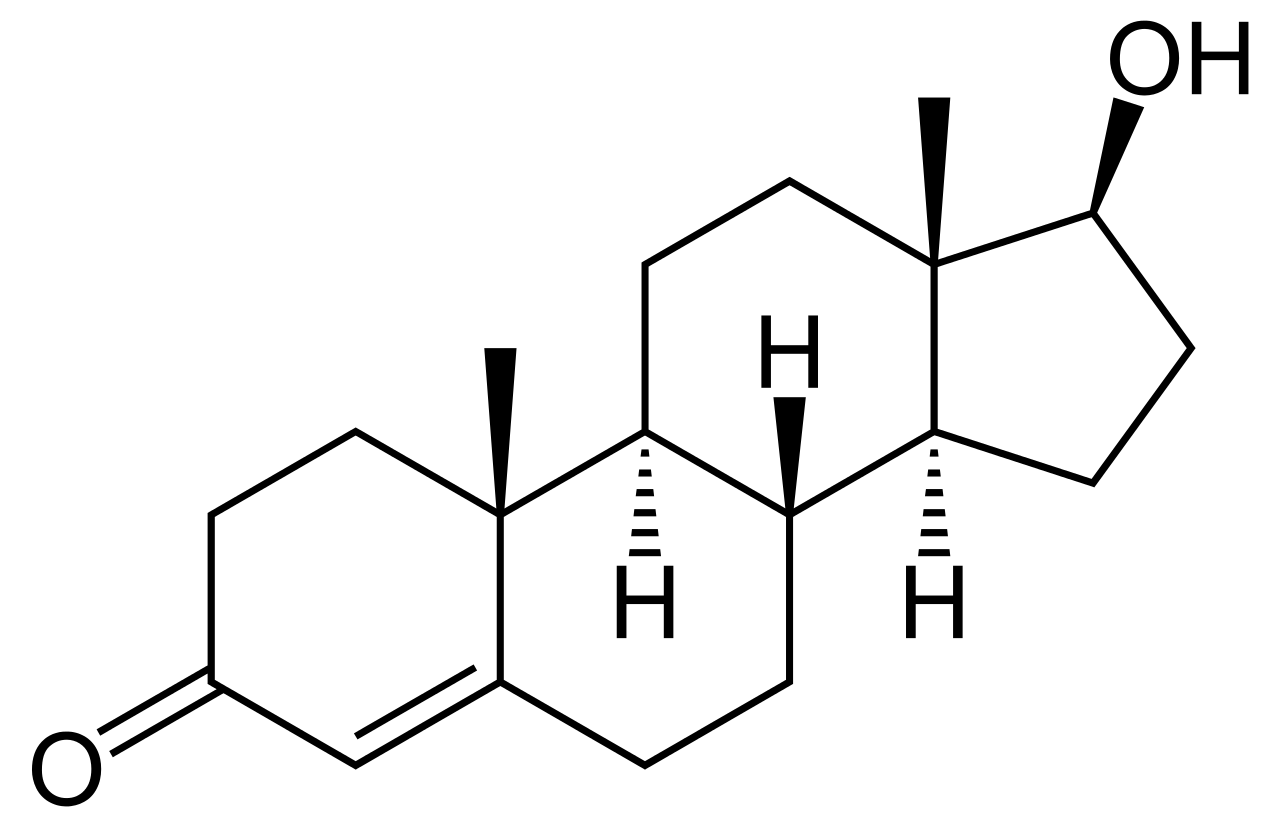 CVD, cardiovascular disease; Pencina KM et al. JAMA Netw Open 2023;6:e2340030.
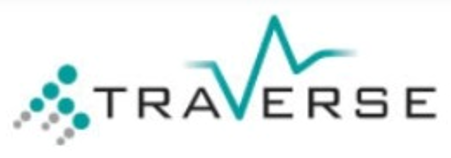 TRAVERSE Anaemia substudy: results
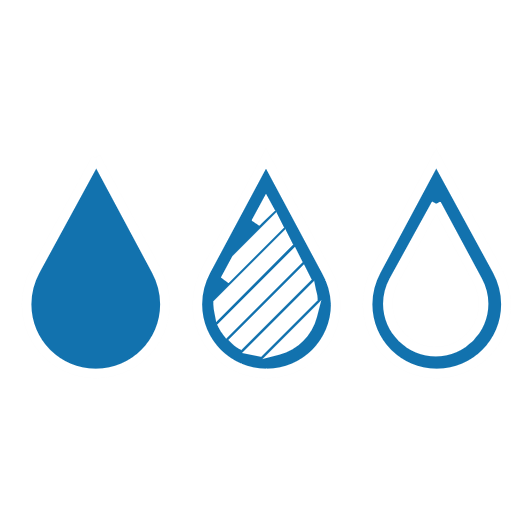 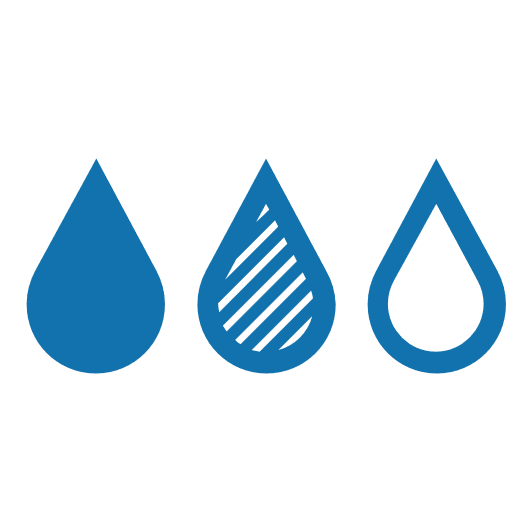 Prespecified analyses: effect on development of anaemia
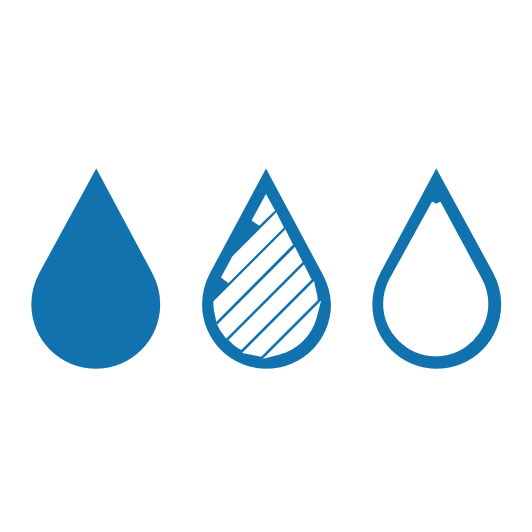 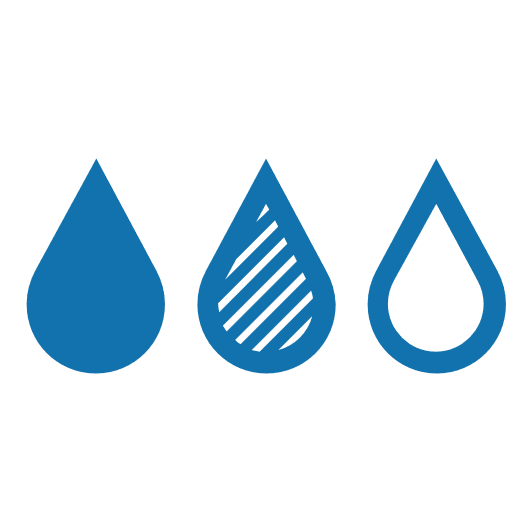 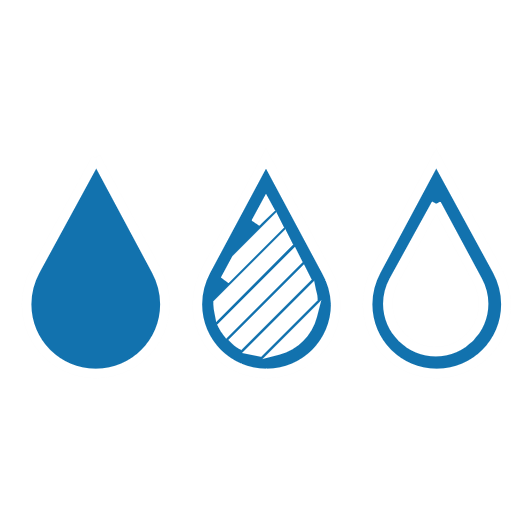 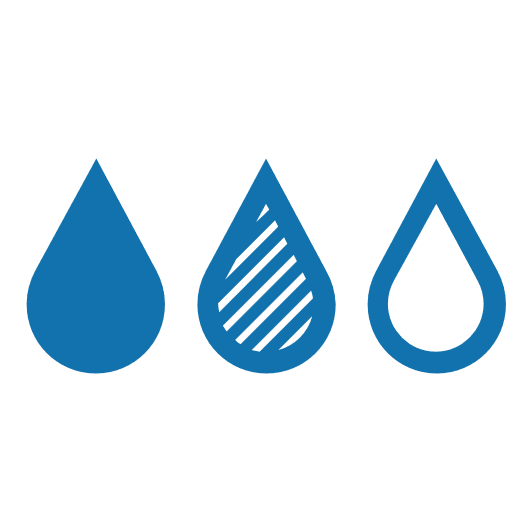 The observed significantly decreased risk of developing anaemia with testosterone versus placebo was irrespective of the following:
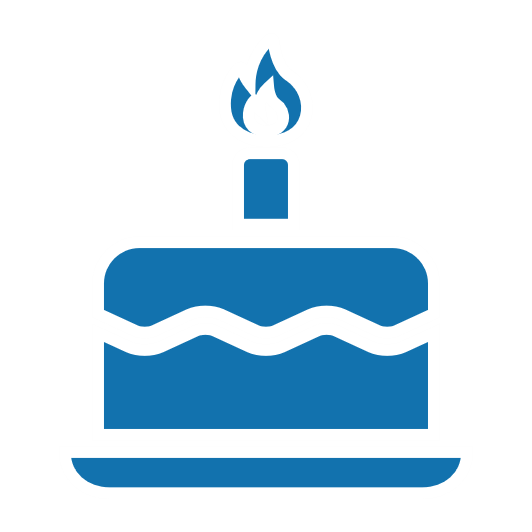 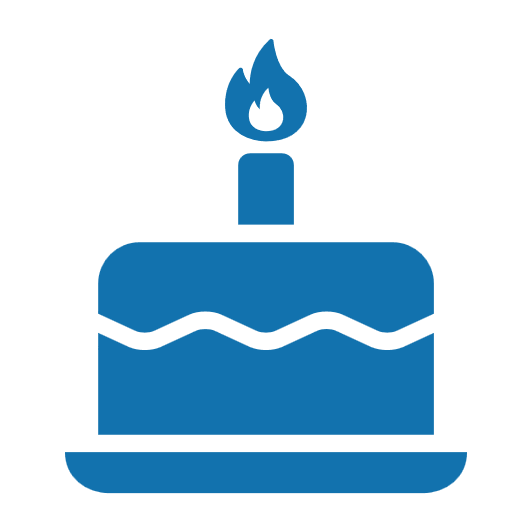 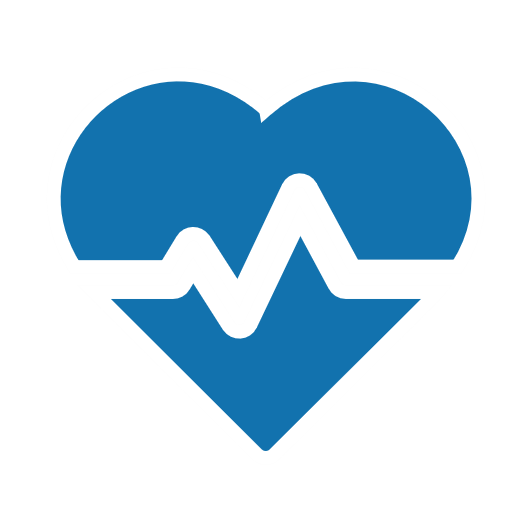 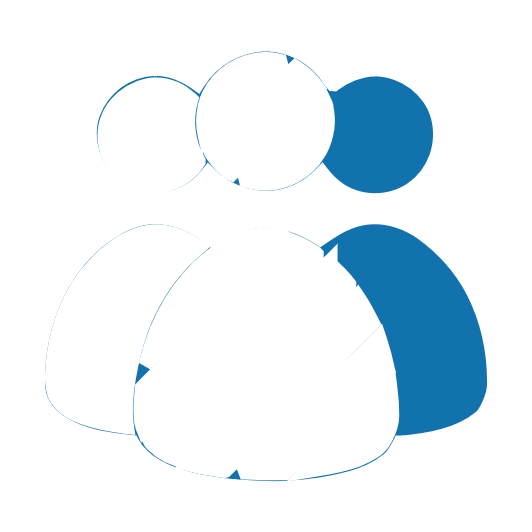 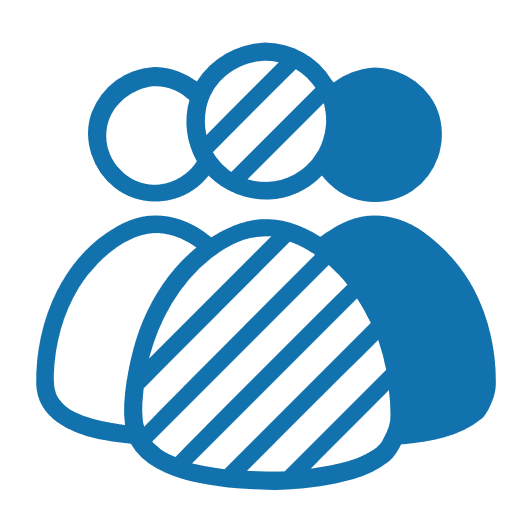 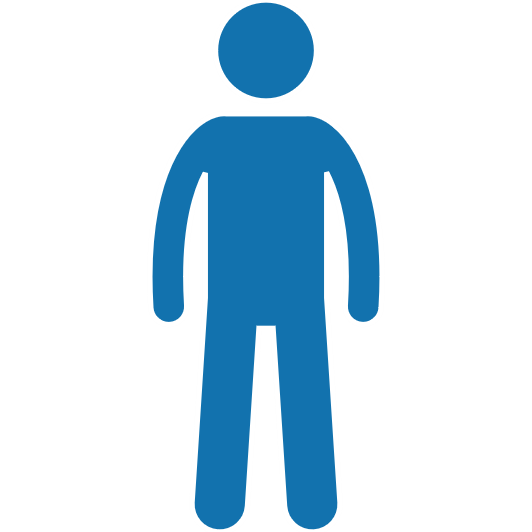 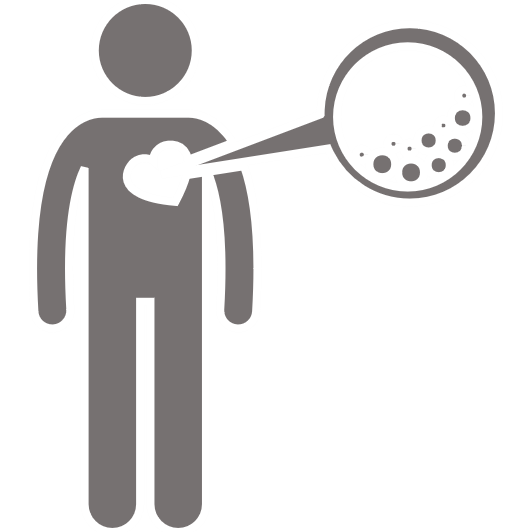 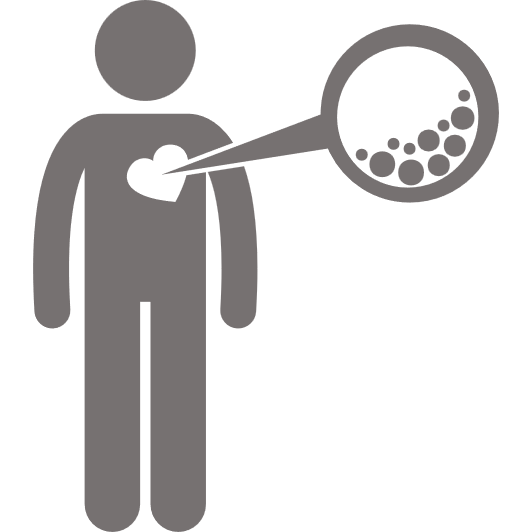 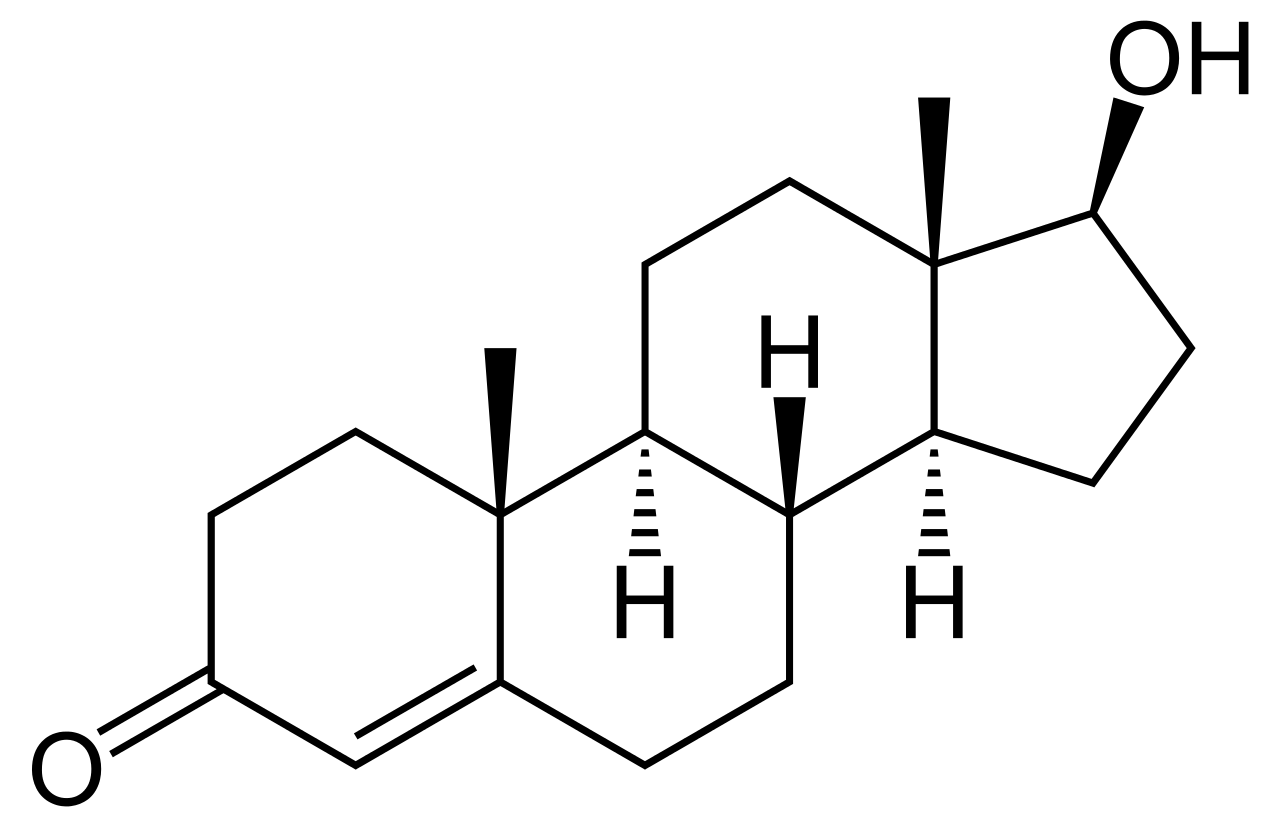 CVD, cardiovascular disease; Pencina KM et al. JAMA Netw Open 2023;6:e2340030.
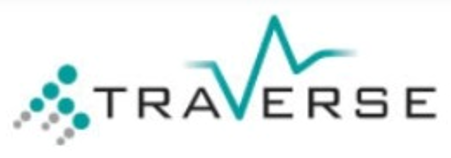 TRAVERSE Anaemia substudy: results
Change from baseline in Hb in men with or without anaemia
Men with anaemia at baseline
Men without anaemia at baseline
Omnibus test p<0.001
Change from baseline in Hb, g/dL
Change from baseline in Hb, g/dL
0.5
0.5
Testosterone
Placebo
Testosterone
Placebo
1.0
1.0
Omnibus test p<0.001
0
0
-0.5
-0.5
0
6
12
24
36
48
0
6
12
24
36
48
Months since randomisation
Months since randomisation
Patients, n
Testosterone
Placebo
390	341	271	185	136	53	2203	1934	1573	1131	835	253
	425	360	297	179	131	48	2176	1892	1563	1088	811	220
Hb, haemoglobin level; Pencina KM et al. JAMA Netw Open 2023;6:e2340030.
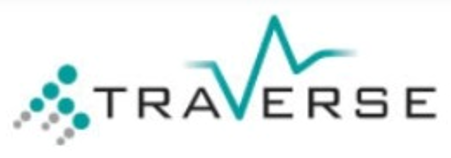 TRAVERSE Anaemia substudy: results
Relation of change in Hb and energy levels in men with anaemia
Small but significant improvement in energy
Estimated slope (SE) -0.14 (0.055)p=0.012
Average change from baseline in HIS-Q energy domain score
3
2
1
-1
-2
4
0
-3
-4
-2
0
2
4
6
8
Average change from baseline in Hb
Hb, haemoglobin level; HIS-Q, Hypogonadism Impact of Symptoms Questionnaire; SE, standard error.Pencina KM et al. JAMA Netw Open 2023;6:e2340030.
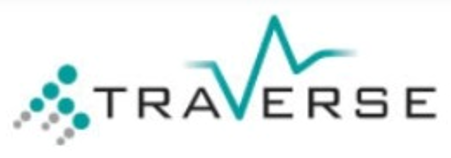 TRAVERSE Anaemia substudy
Conclusions
In middle-aged and older men with hypogonadism and anaemia, testosterone treatment was more efficacious than placebo in correcting anemia
Compared to placebo, testosterone treatment was also associated with a lower incidence of anaemia among men without anaemia at baseline
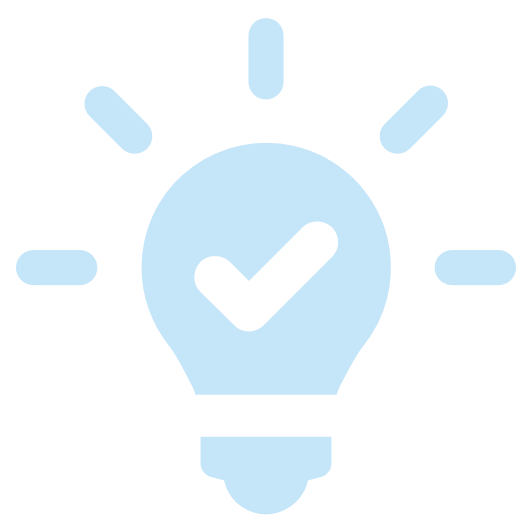 Pencina KM et al. JAMA Netw Open 2023;6:e2340030.